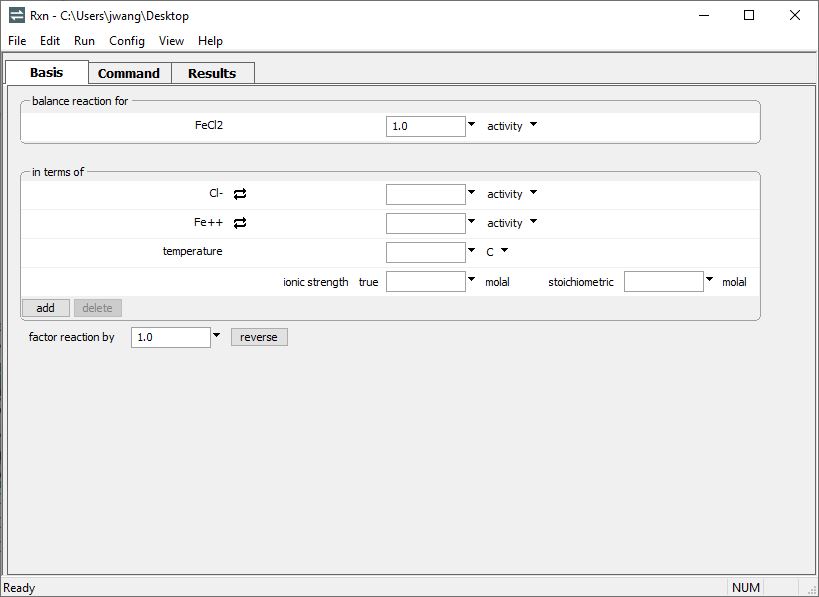 log K polynomial fit
Under balance reaction for, choose a species to appear on the reaction’s left side…
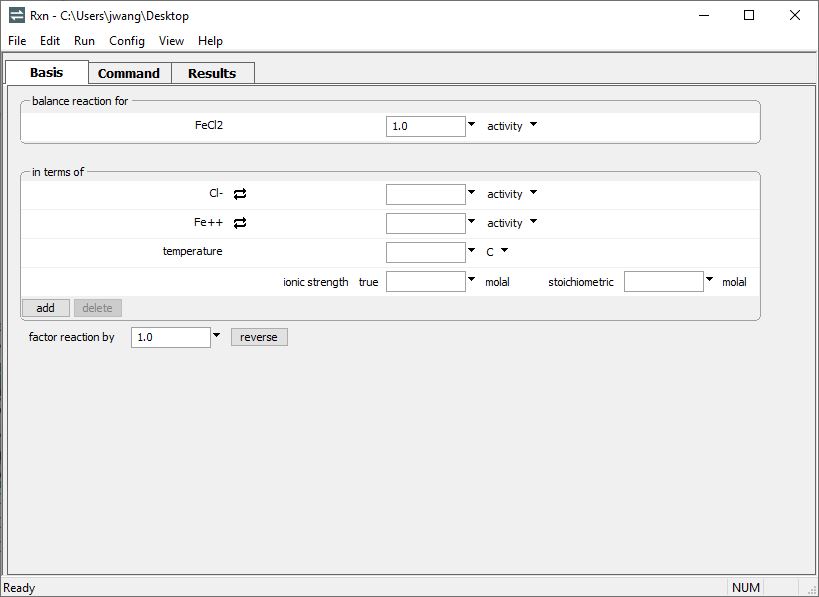 … then swap out the in terms of species if necessary to recast the reaction.
Run → Go 
balances the reaction
Move to the Results pane.
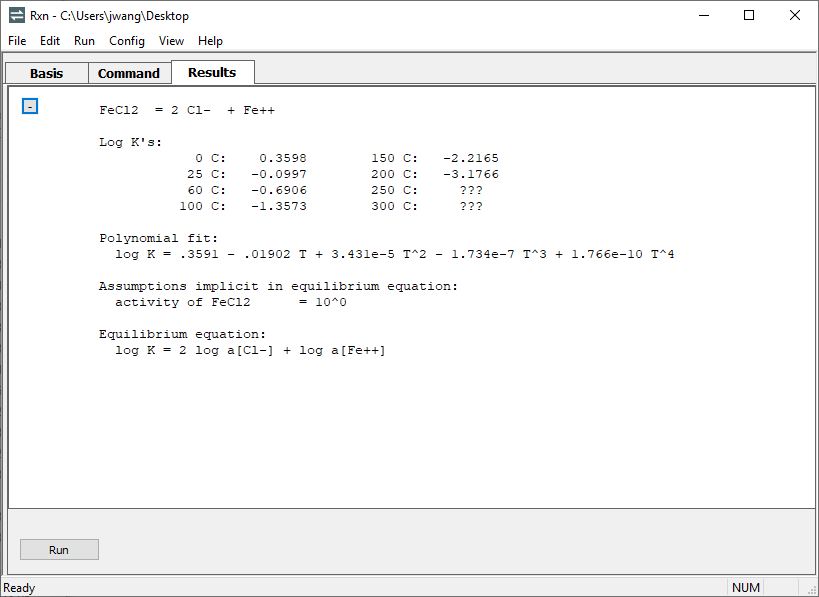 No thermo data available for reaction at 250, 300 °C
GWB programs fit the log Ks to a temperature polynomial (in °C) which they’ll use for interpolation.
With extrapolate option, GWB programs use the polynomial to estimate log Ks outside data range.